DIGITALIZACIÓN 4 ESO
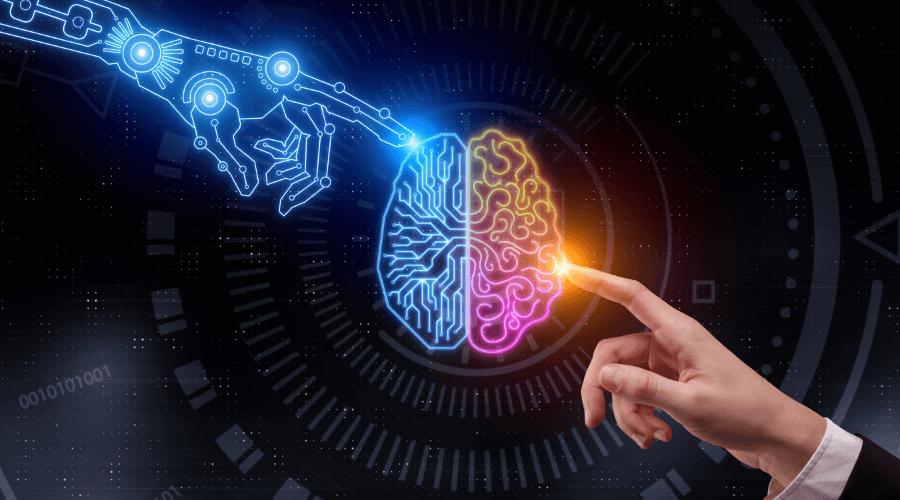 ARQUITECTURA DE ORDENADORES Y DISPOSITIVOS MÓVILES:
SISTEMAS OPERATIVOS
DOMÓTICA Y DISPOSITIVOS CONECTADOS
CREACIÓN DE CONTENIDOS MULTIMEDIA EN REDES
SEGURIDAD DIGITAL EN DISPOSITIVOS CONECTADOS A INTERNET
BIENESTAR Y USO ÉTICO DE LA INFORMACIÓN EN REDES
COMPORTAMIENTO DIGITAL CRÍTICO
FIN DE LA PRESENTACIÓN